Arabic 2                         KurzbanWelcome to Arabic 2by Kurzban
Lesson 13: Colors, Day 1 (White, black, green and yellow)
Warm up: Connecting letters.
Practice
Homework:
اهلا وسهلا, اسمي هالة. عندي كلب              Brown
Quiz
هذه سيارتي                Red امام بيتي          White
Lesson 10:
Warm up: Connect the following letters: Provide the transliteration to each
أ+ح+م+د=
م+و+ج=
ه+ن+ا+ك=
م+ا+ىء+د+ة=
Learning Your Colors
White
Black
أسود
Feminine colour adjective
سوداء
أبيض
Feminine colour adjective
بيضاء
Describe the following using This is for M and This is for F
Glass bottle
White dog
Describe the following using This is for M and This is for F
Black Tent
Black Dog
Now say: This is a white picture and it’s beautiful and it’s on the desk.
Provide its transliteration as well.
Now write: This is my dog and he is in my black tent
Write the translation for your sentence
Describe what you see!
Green
Yellow
أخضر
خضراء
أصْفر
صفراء
Do now: Describe what you see in Arabic
There are Green Trees in front of the door
There is a Green book on the desk
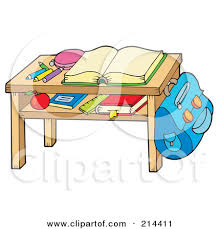 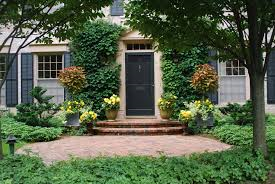 Homework: Write in Arabic the following four sentences:It will be collected and graded.
My family is in  the new, green car.
My white backpack is next to my desk
I have a beautiful yellow rose.
I love my black car in front of the house.
Arabic 2                         Kurzban
Lesson 13: Colors, Day 2 ( Pink, and brown)
Warm up: Go over HW
Connecting letters.
Practice
Homework:
Do Now: Connect the following letters to form words and provide the transliteration
ا+ل+صَّ+ي+ف=
ا+ل+شِّ+ت+ا+ء=
ا+ل+خ+ر+ي+ف=
ا+ل+رَّ+ب+ي+ع=
خ+ض+ر+ا+ء=
ص+ف+ر+ا+ء=
Review Of days of the week and corresponding's days of the week.
Sunday     ( Arabic) _______________________________________واحد
Monday     (Arabic)_______________________________________إثنان
Tuesday    (Arabic)_______________________________________ثلاتة
Wednesday (Arabic)_____________________________________أربعة
Thursday   (Arabic) _______________________________________خمسة
Friday        (Arabic)_________________________________________ستَّة
Saturday     (Arabic)___________________________________________سبعة
Describe what you see!
Pink وردي  وردية/
Brown بُنِّي
بنِّية/
Translate the following sentence: أنا أحِبٌ قَميصي البُنِّي
Translate the following sentence: أنا أحِبٌ قَلمي الورْدي
Use the following vocabulary to compile a full sentence: Brown dog, pink tent, there is, a car, black , under or above, next to, and,
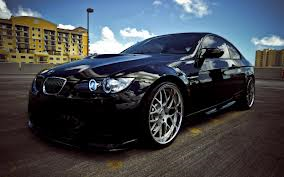 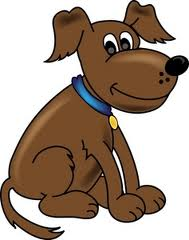 Homework: Write in Arabic the following four sentences:It will be collected and graded.
My family is in  the new, pink car.
My pink backpack is next to my desk
I have a beautiful pink shirt.
I love my brown car in front of the house.
Arabic 2                         Kurzban
Lesson 13: Colors, Day 3 (Blue and purple, gray and orange
Warm up: Go over HW
Connecting letters.
Practice
Homework:
Review: What are the seasons of the year in Arabic: refer to notes from last class
Underline the word that does not belong and explain your choice:
أخضر    نافدة      بني
الربيع
اصفر        شباك       بورقة     قلم اب
Describe what you see!
Purple
Blue
Masculineأرجواني
أرجوانية
Masculine: أزرق  
Feminine:     زرقاء
Describe what you see!
Orange
Gray
برتقالي
Feminine:
رمادي
Feminine:
Summary:Colours:
Let’s make some sentences; Use any of the vocab we have discussed previously and construct 4 complete sentences.
Make sure you use any of the colors, classroom surrounding and be creative
Class Work: Put these sentences in the right order
جديدة     سيارة    أمام    هناك    المصنع



مكسور    هناك    الطاولة    قلم       على
في   الجميلة   الجديدة   أنا   سيارتي
في  جديد   هناك   المدرسة   ولد
Homework:Translate the following from English to Arabic:Bank, on the right of , there is,  black,  ugly,   factory
Now construct a complete sentence
Translate the following:هذه صُورة مدينة و هناك نهر في المدينة وبجانب النهر هناك شارع.في وسط الصورة هناك بنك وبجانب البنك هناك مدرسة. المدرسة بين البنك و المستشفى.أمام البنك هناك شجر جميل ولكن ليس هناك شجر أمام المصنع
اهلا وسهلا, اسمي سعاد و انا احب سيارتي السوداء امام المدرسة. بجانب سيارتي هناك شجرة صفراء و خلف الشجرة هناك شارع طويل. في مدينتي, هناك مصنع قديم و قبيح.